Liverpool City Region Careers HubPosters
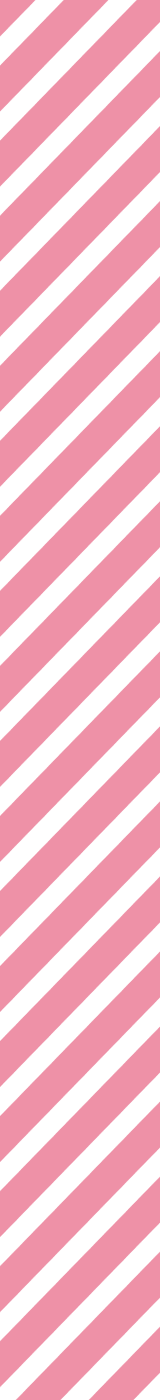 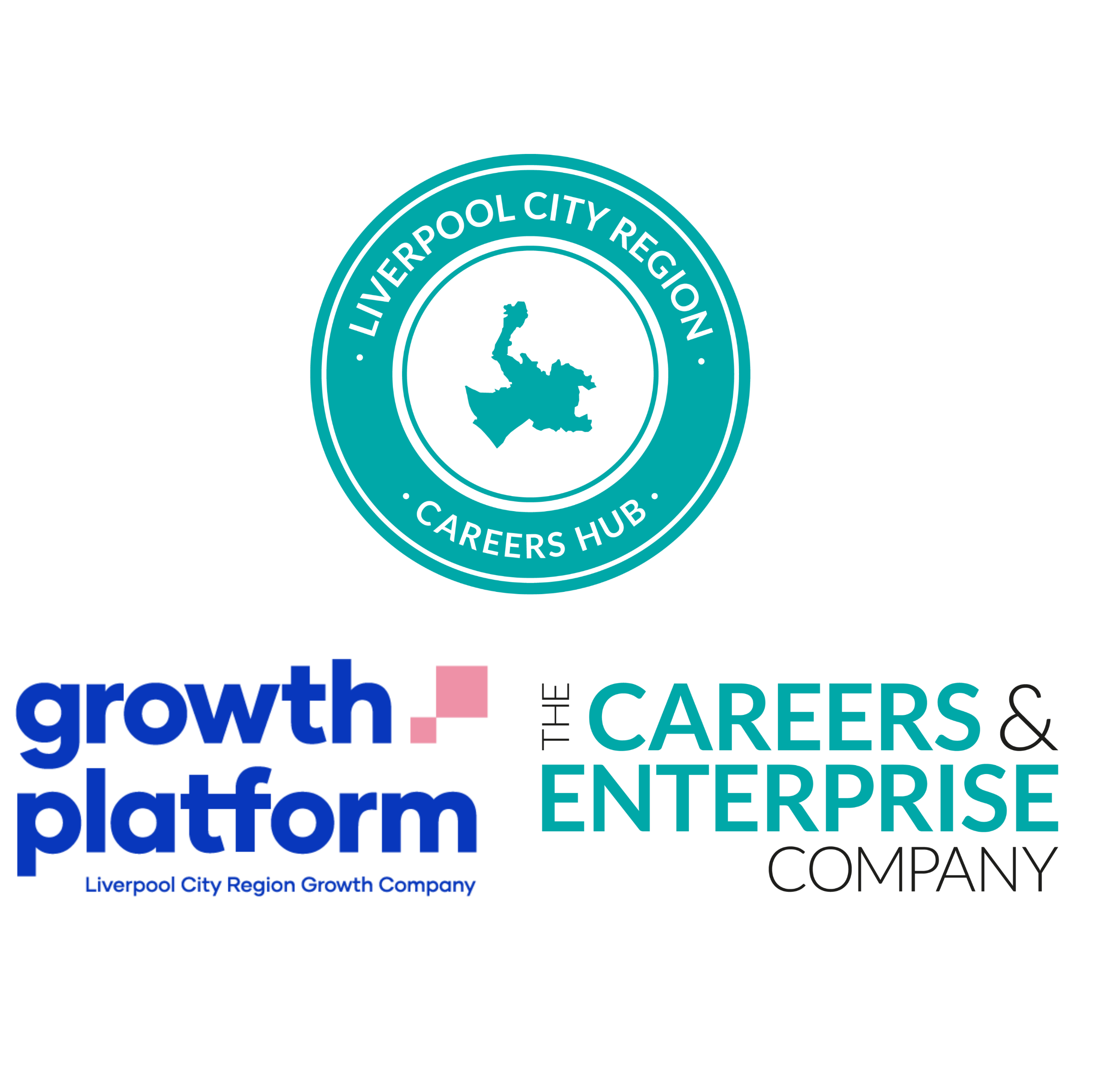 Posters are a great way to raise aspiration  (BM2) and to encourage learners to explore some of the job ideas associated 
with curriculum subjects (BM4)
Subject Career Posters 

Planit: Subject Career Posters
Indigo – Career of the Month
Career Pilot – Hot Jobs Posters
Career Clusters Poster Series
Amazing Apprenticeships – Subject Poster Bundle
Medical Mavericks
Target Careers Leaflets

Life Skills & Work Skills

Career Skills - Youth Employment UK
Top 10 Employability Skills
Growth Mindset Posters 
Essential Skills posters - Skills Builder 


Liverpool Labour Market Information (Growth Sectors)

CAREERS | Liverpool City Region Combined Authority
STEM (Science, Technology, Engineering, Maths)

STEM NET – Various posters available
66 STEM Career Posters
100 great jobs in STEM poster | STEM
Female STEM Role Models 
Engineering & STEM careers resources | Neon 
Institute of Engineering & Technology – Various STEM Posters. (Maths/Physics BM4 Links)

Order printed resources FREE –
Engineering UK & STEM
Institute of Engineering & Technology 

SEND

Posters | Neurodiversity – Featuring famous people with Autism, ADHD, Dyslexia, Dyspraxia, Tourette’s.

Aspirations for Life
Liverpool City Region Careers HubPosters
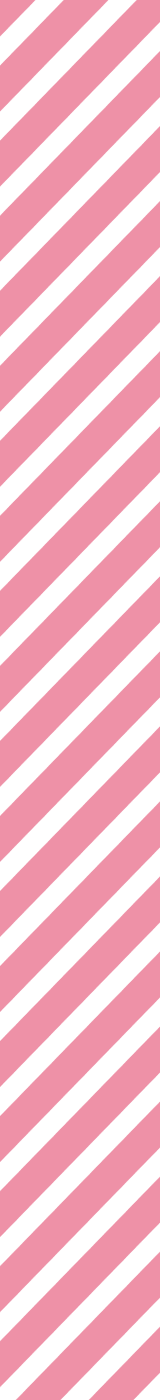 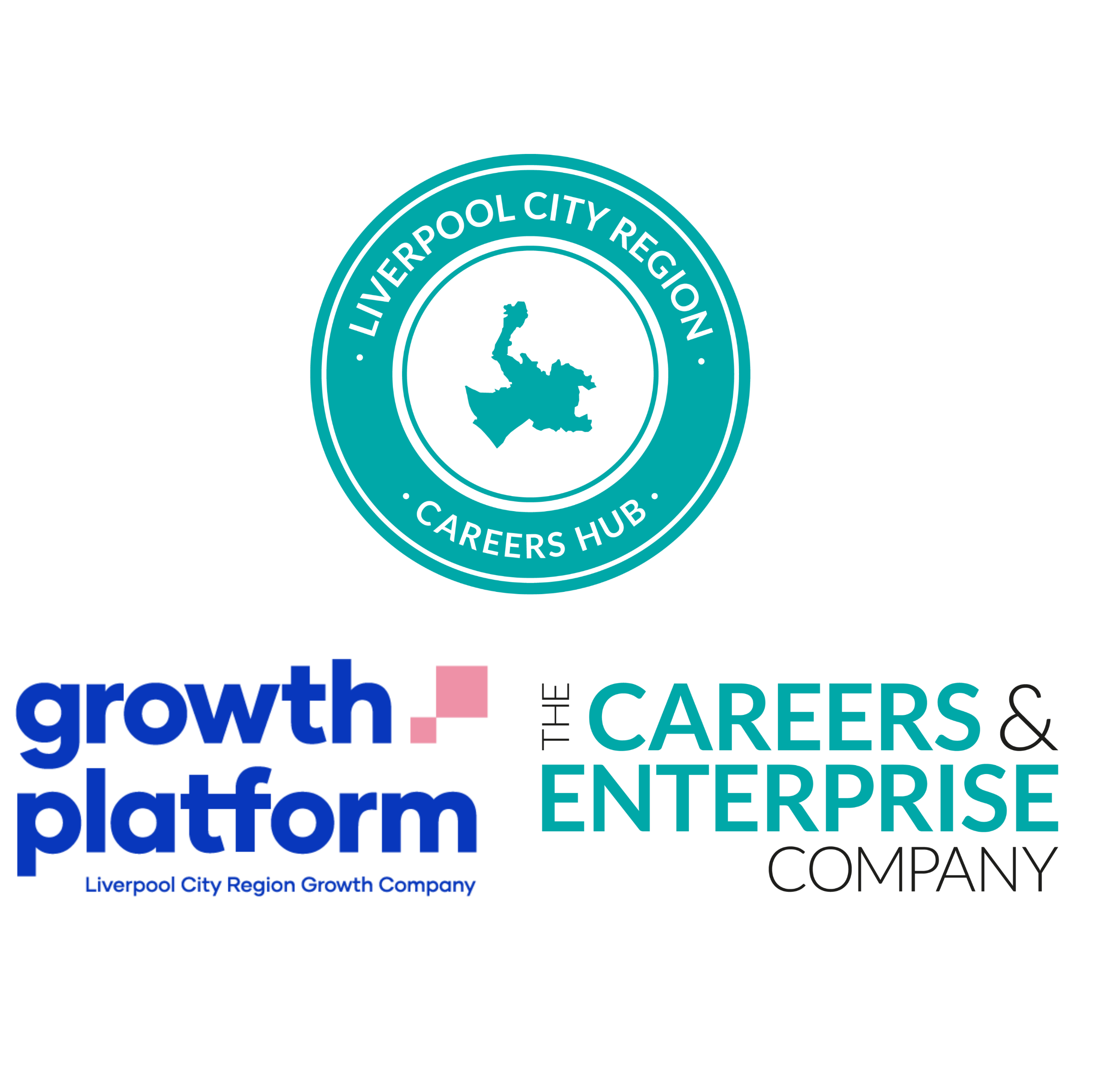 Posters are a great way to raise aspiration  (BM2) and to encourage learners to explore some of the job ideas associated 
with curriculum subjects (BM4)
Post 16 Options

16+ Choices DfE Route comparison grid
16+ Technical Options Map - Link
Contact individual institutions to request hard copies of posters eg: Open Days / Course Information. Institutions and contacts in the BM7 Guide HERE

Higher Education

Contact individual institutions to request hard copies of posters eg: Open Days / Course Information. Institutions and contacts in the BM7 Guide HERE

UK University League Poster - Link

Complete University Guide – Application Journey Poster

NHS
Download Posters | Health Careers
Order printed NHS Careers booklets and post cards – Link or email: advice@healthcareers.nhs.uk
Apprenticeships / Traineeships / Supported Internships

Amazing Apprenticeships – Subject Poster Bundle
Amazing Apprenticeships – 2022 Display pack
THINK BIG – Poster Bundle
Traineeships Poster
Higher and Degree Level Apprenticeships

T-Levels

T Level Poster Bundle


Staff Room Posters

Staff Room posters – Apprenticeships
Same & Different poster – To help demonstrate career development for young people with SEND